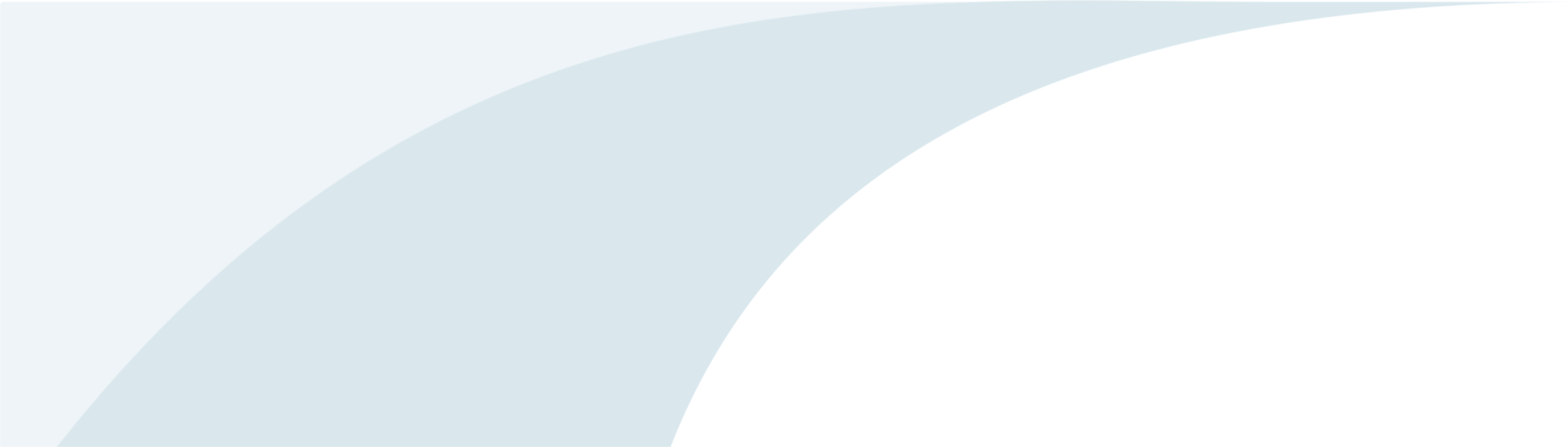 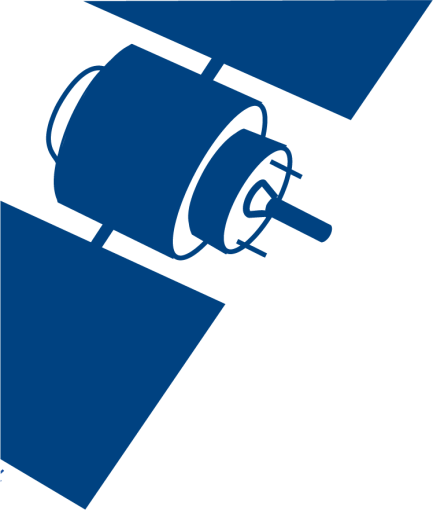 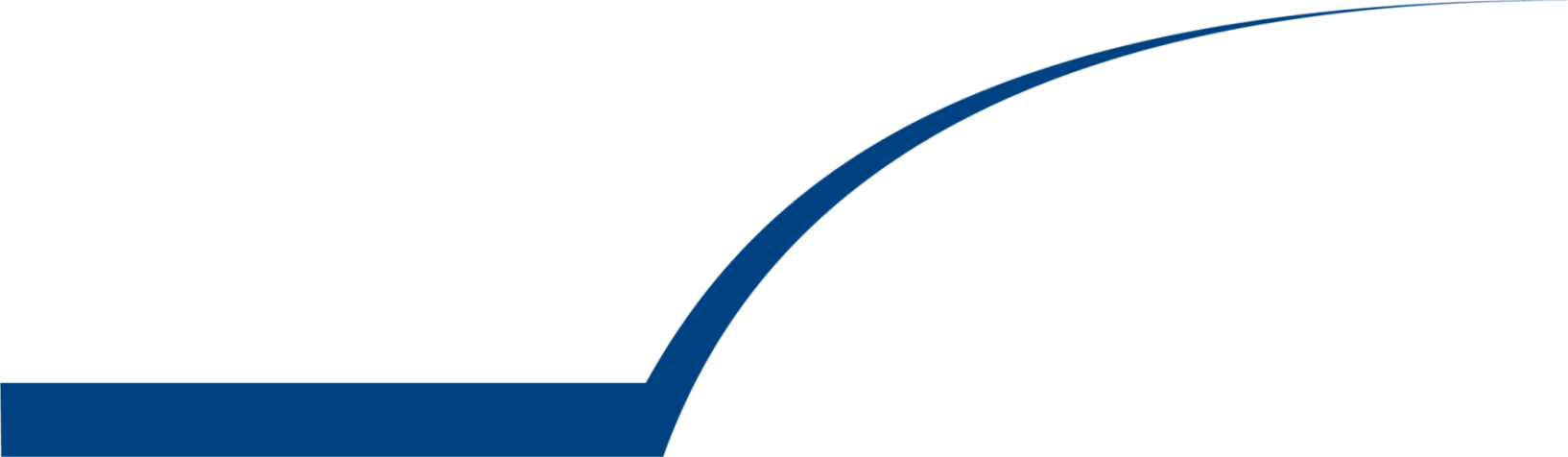 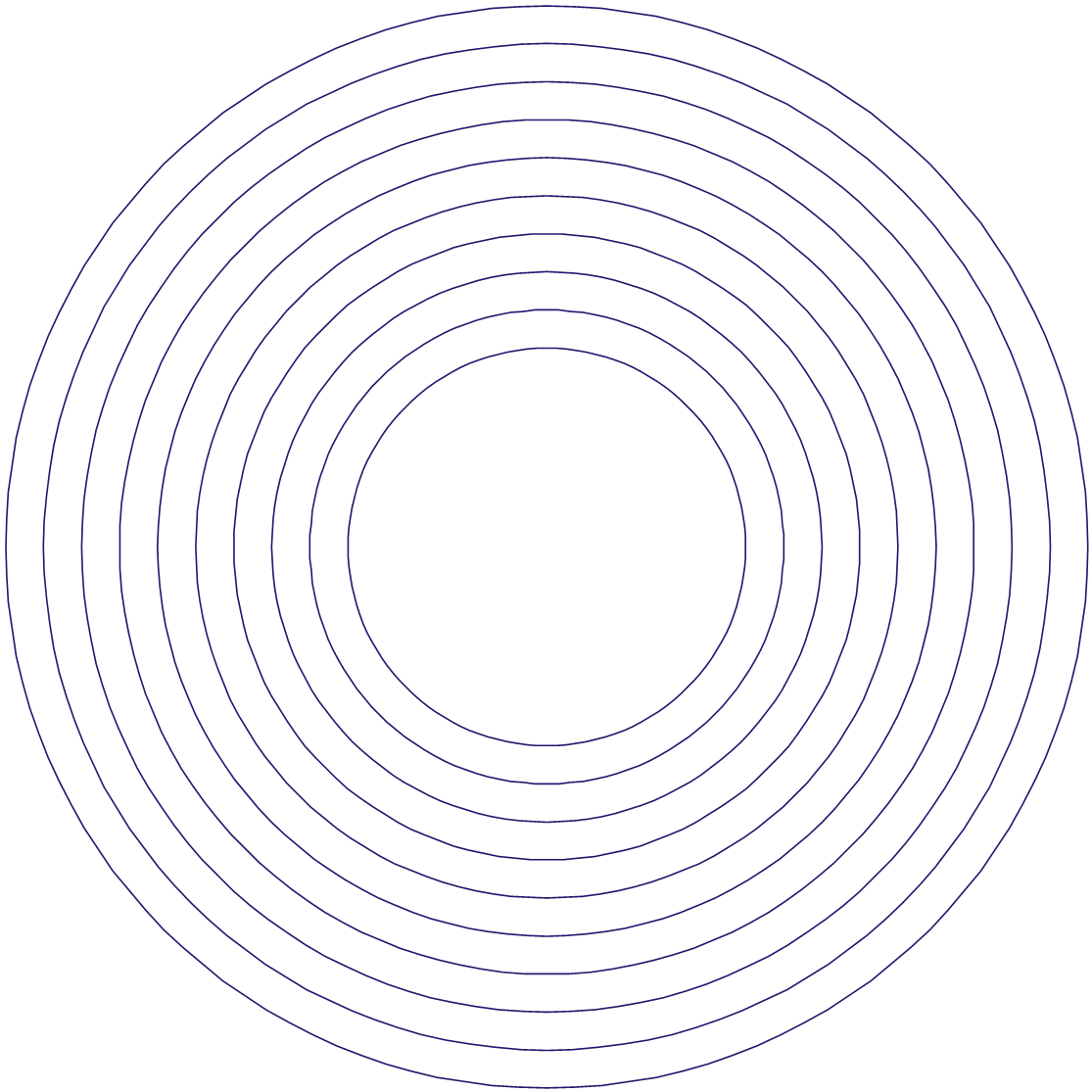 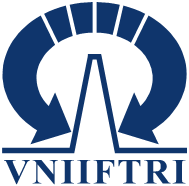 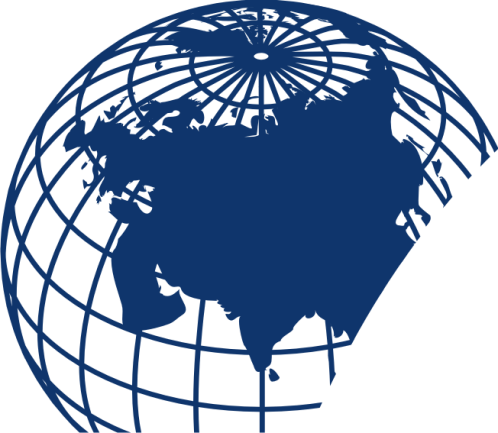 State Scientific Center 
of the Russian 
Federation
National Research Institute for 
Physical-Technical and Radio Engineering Measurements
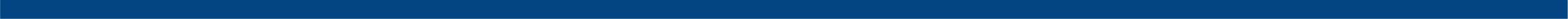 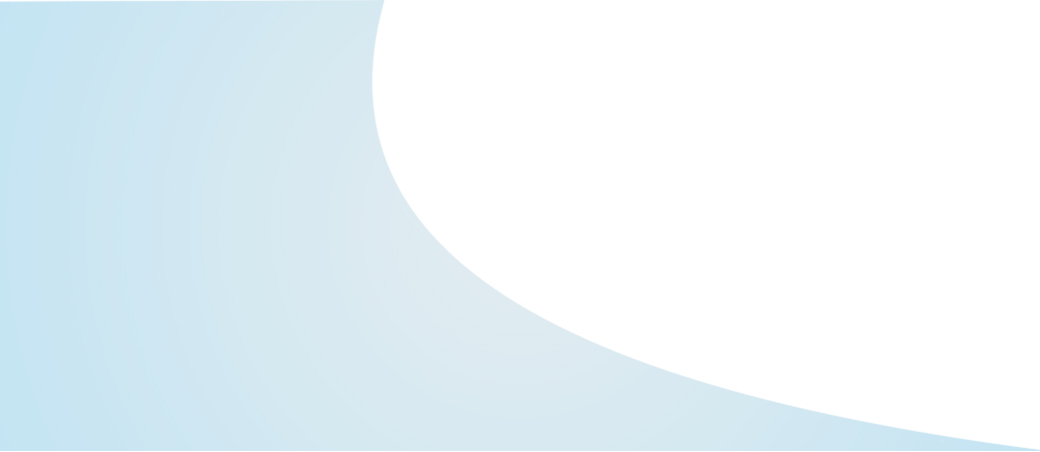 22nd CCTF TWSTFT WG
Time Table